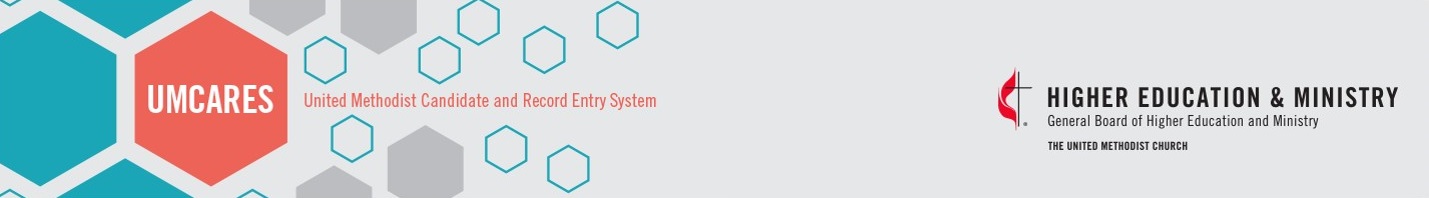 Psychological Assessment
Digital Conversion
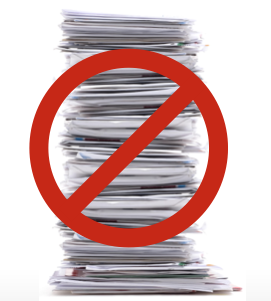 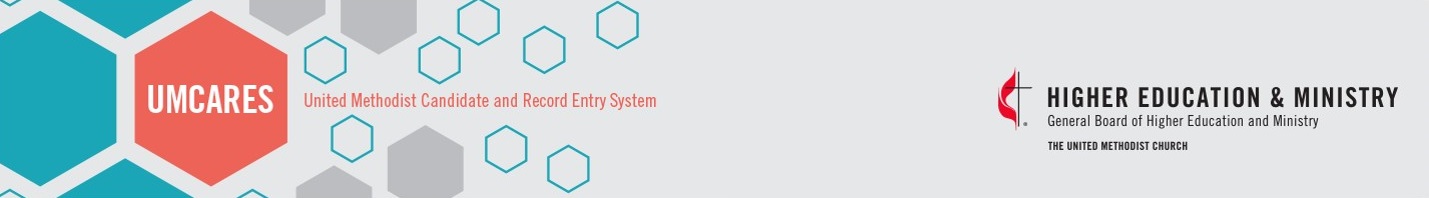 The Big Picture
Candidates will complete the entire psychological assessment battery provided by GBHEM online.
New look for the MAS Review portal
No more mailed assessment packets
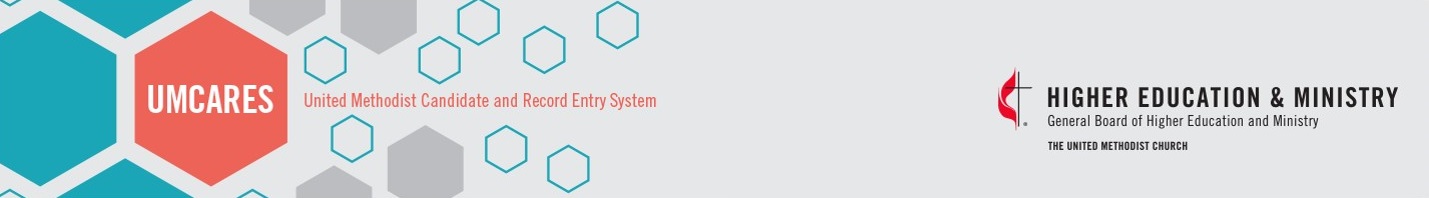 Digital Psychological Battery
MMPI-2 now completed online, scantron forms already in circulation can be completed and scored
Reports for the MMPI-2 and 16PF will be uploaded into the Resources section of the MAS Review portal
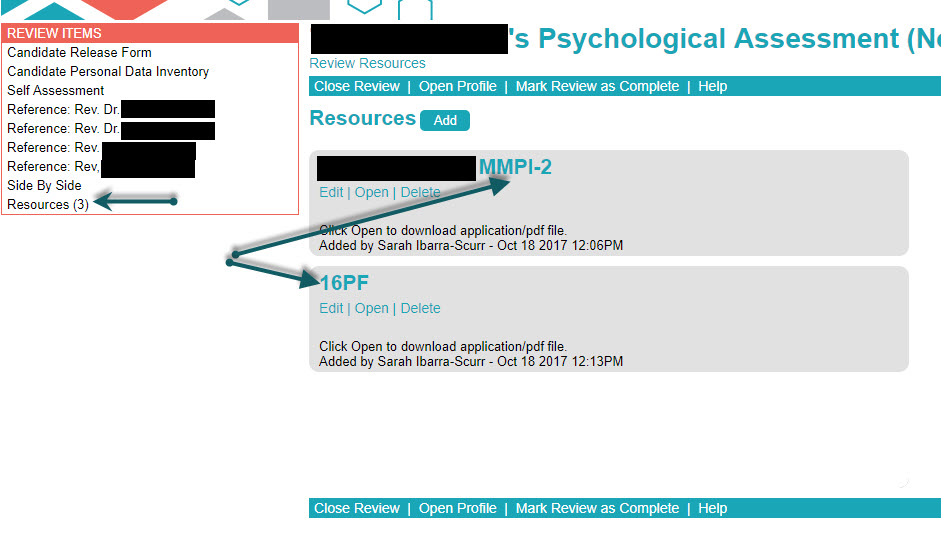 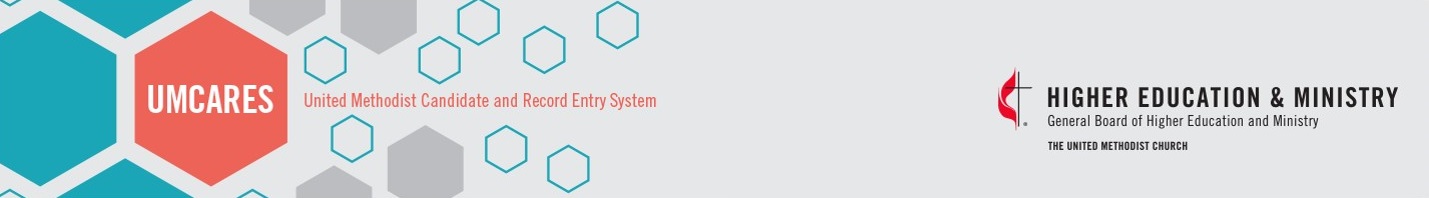 Digital Psychological Battery cont.
Incomplete Sentences Blank, Monitor’s Agreement, and Monitor’s Testing Situation Report are forms within UMCARES 
They are accessed on the Review Items menu
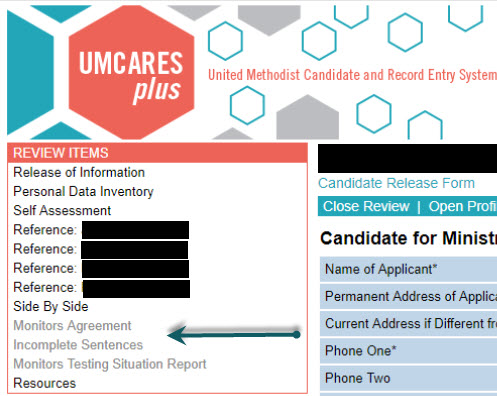 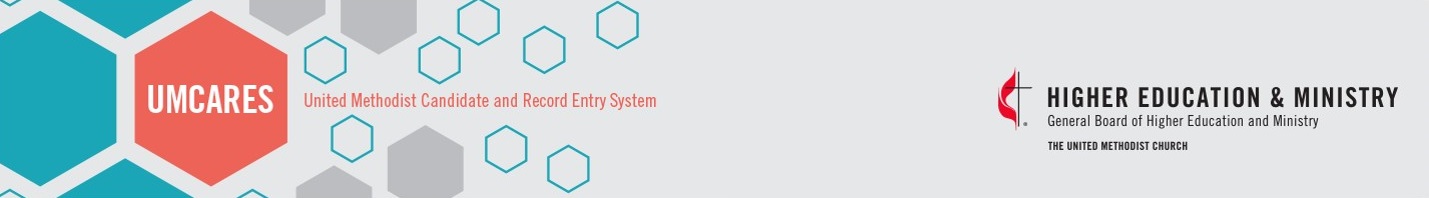 New Review Look
All items to be completed as part of the psychological assessment will be listed in the Review Items Menu
Grey items are not complete
If a form has not been started and is opened an error message “Form Not Found” will appear
If a form is started but not submitted an error message “Form Not Complete” will appear
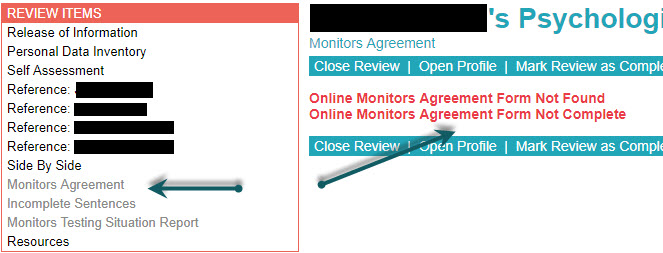